Spectral resolution
LL2 section 49
Any arbitrary wave is a superposition of monochromatic plane waves
Case 1:  Expansion formed of discrete frequencies
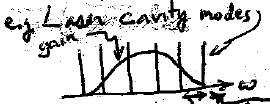 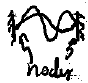 Cavity round trip frequency
Gives periodic wave
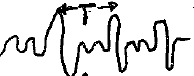 Field is a usual Fourier series with integral multiples of the fundamental w0 = 2p/T
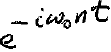 Multiple fundamental frequencies give a more complicated periodic wave
Actual fields have to be real.
Let m = -n
The sum is symmetric
Let m = n
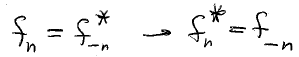 Square and time average (e.g. total laser intensity)
Only terms with m = -n survive.  All others oscillate and average to zero.
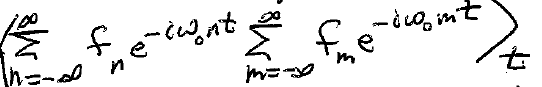 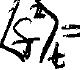 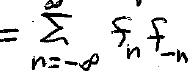 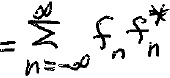 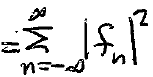 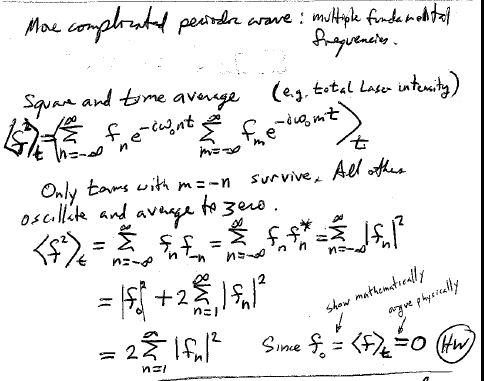 Show mathematically
Argue physically
Case 2:  field is a superposition of a continuous sequence of frequencies, e.g. a wave packet
Usually
Total intensity of the wave
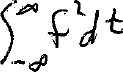 Total intensity of wave = sum of squares of the Fourier components